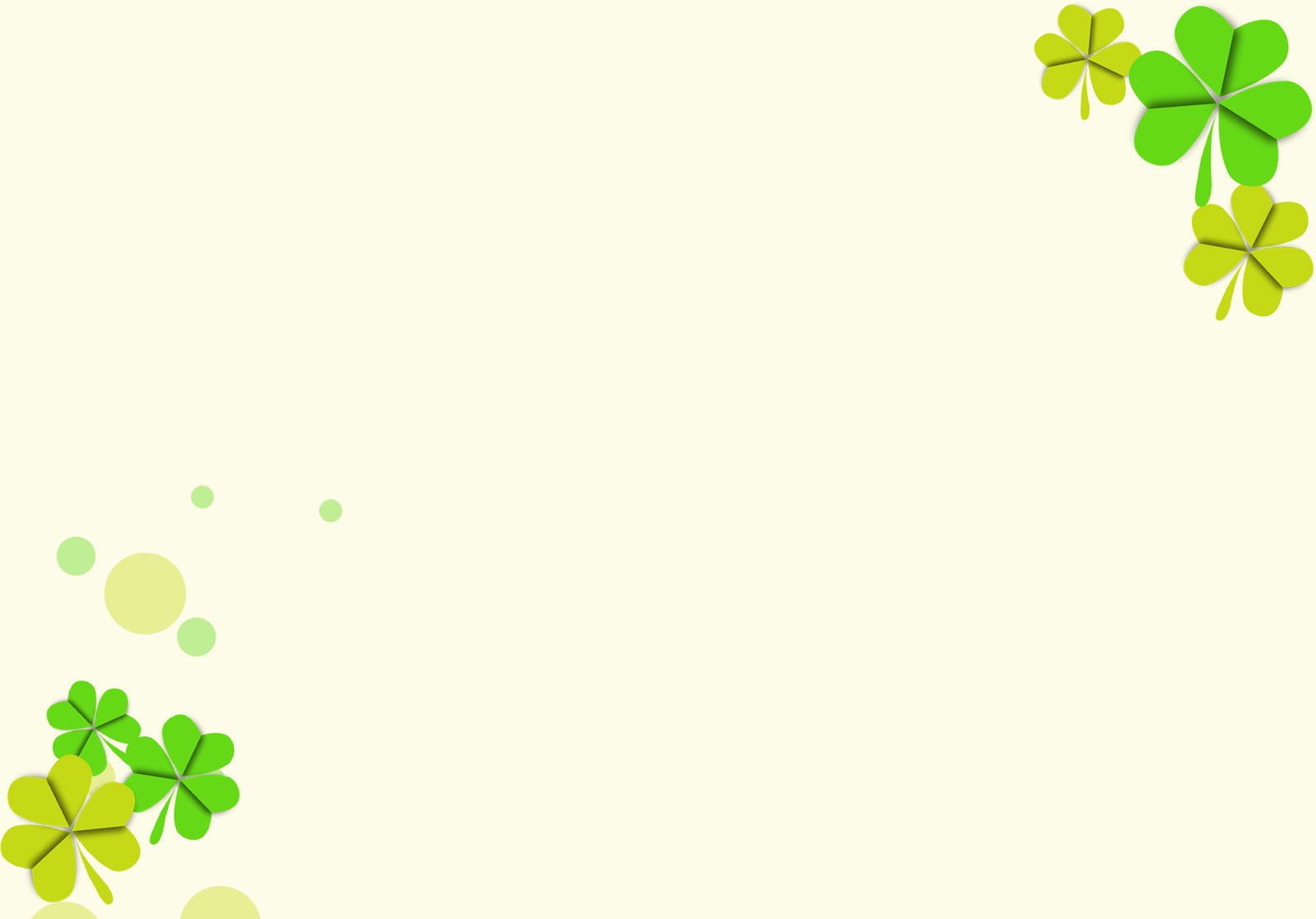 Phòng Giáo dục và đào tạo Quận Long BiênTrường mầm non Hoa Sữa
Lĩnh vực phát triển nhận thức
Đề tài: Tìm hiểu về chú bộ đội
Lứa tuổi : Mẫu giáo bé 3-4 tuổi
Năm học :2022-2023
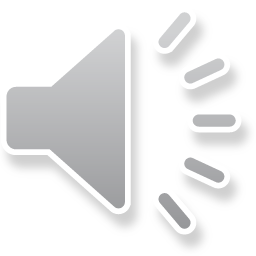 Trò chơi: Chung tôi là chiến sỹ
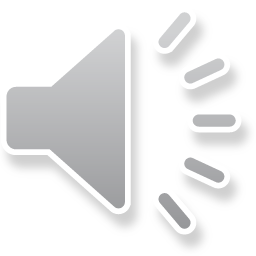